Physics Learning Resources 
Textbook
PhET, Veritasium, etc.
SPU Physics Learning Resources
Interactive Video Vignettes
Modeling Metacognitive Physics Reasoning
Detailed Responsive Online Course Schedule
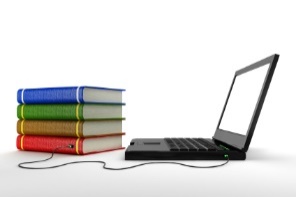 Learning
Supports
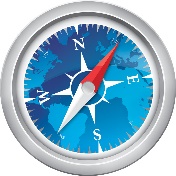 Provides ongoing support
Online Physics Problem Solving 
(Mastering Physics)
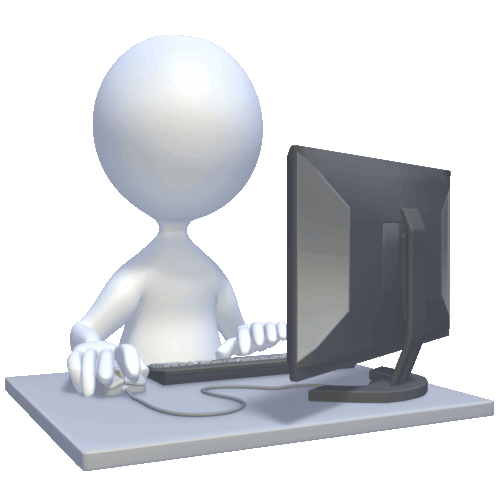 Priming Assignments:
New Physics Ideas
Scientific Reasoning
Learning Strategies
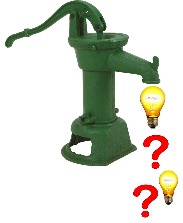 Learning
Experiences
Classroom Learning Experiences
Collaborative Physics Learning 
Sessions
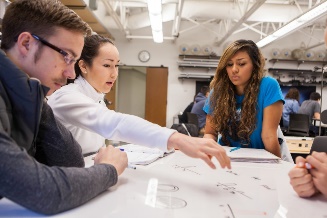 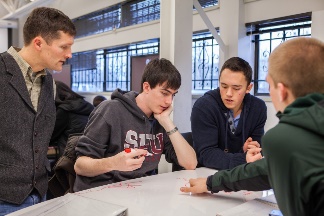 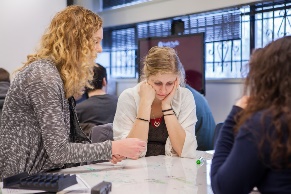 Learning Assistants
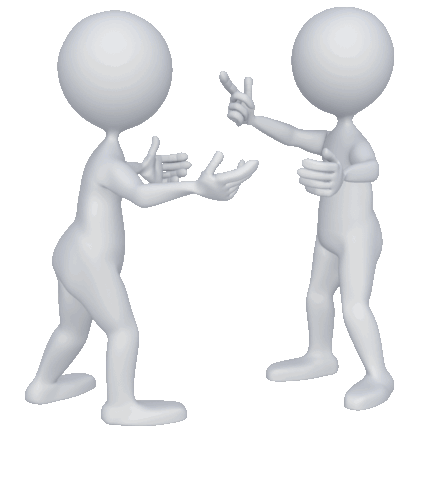 Transformative Learning
Products of Exemplary Physics Reasoning:
Individual (e.g., Quizzes and Homework)
Collaborative (e.g., Homework and Projects)
Sophisticated, Collaborative Scientific Thinkers:
Defining and refining problems
Applying and evaluating models
Communicating and collaborating
Learning
Outcomes